Kommunal beredskapssamling
Johannes Nilssen
Narvik, 27. november 2013
Organisering
[Speaker Notes: … av atomberedskapen i Norge]
Departementer
Fylkesmannen
Ytre etater
Kommunene
Kriserådet
Kriseutvalget for atomberedskap
Statens strålevern (leder og sekretariat)
DSB
Forsvarsstaben
Heledirektoratet
Kystverket
Mattilsynet
Politidirektoratet
Utenriksdepartementet
DSBs infopool
Kriseutvalgets rådgivere
Kriseutvalgets tiltak
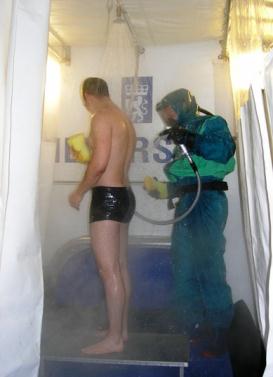 Sikring av forurensede områder
Akutt evakuering
Tiltak i næringsmiddelproduksjonen
Rensing av forurensede personer
Opphold innendørs
Bruk av jodtabletter
Kostholdsråd
Andre dosereduserende tiltak
Dimensjonering
[Speaker Notes: … av beredskapen]
DSBs trusselbilde
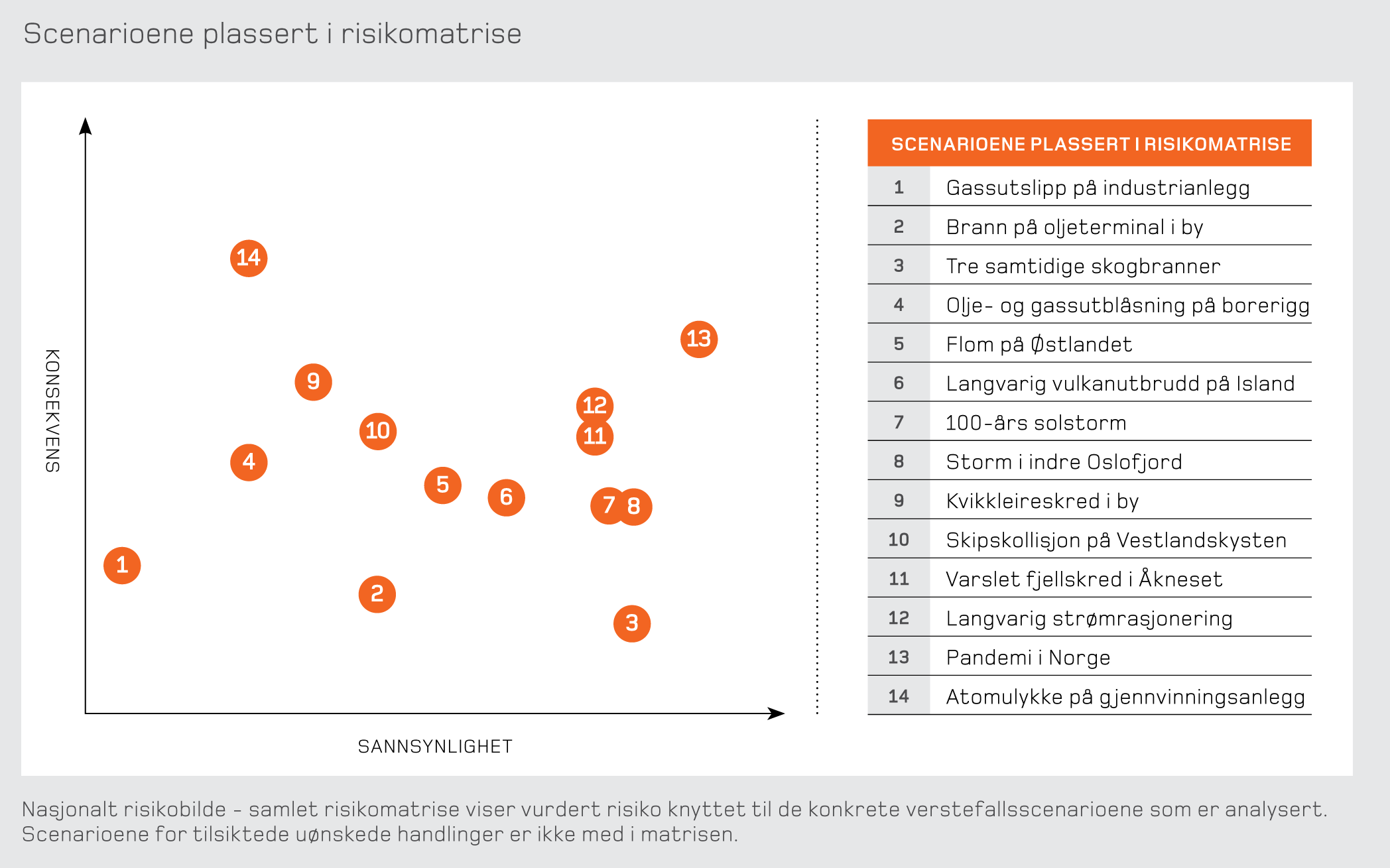 Scenario I
Stort luftbårent utslipp fra anlegg i utlandet
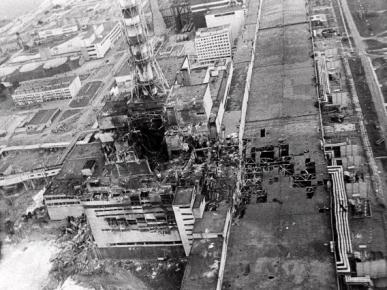 Scenario II
Luftbårent utslipp fra anlegg i Norge
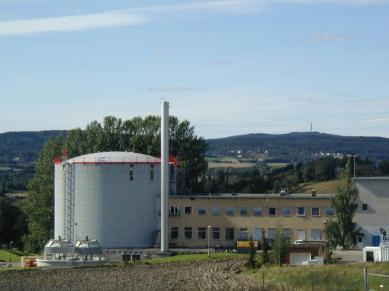 [Speaker Notes: Scenario 1
Kjernekraftverk (180 i Europa)
Radioaktivt avfallsanlegg

Scenario 2
IFE
Bestrålingsanlegg ved sykehus]
Scenario III
Hendelse med mobil kilde til utslipp
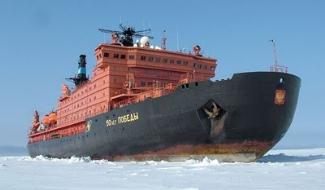 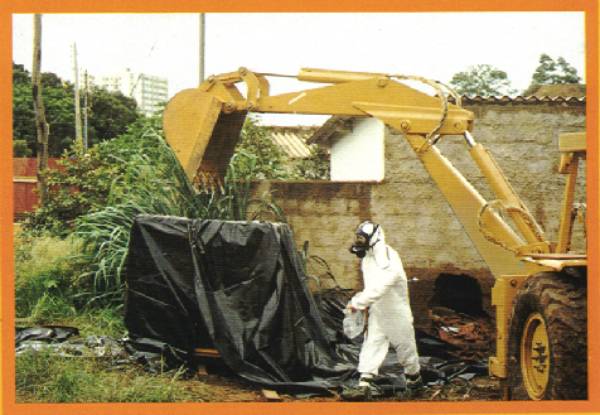 Scenario IV
Lokal hendelse som utvikler seg over tid
[Speaker Notes: Scenario 3
Reaktordrevne isbrytere (50 years of victory)
Transport av brensel

Scenario 4
Litvinenko
Orphan sources (Goiânia, Brasil)]
Scenario V
Større utslipp til marint miljø
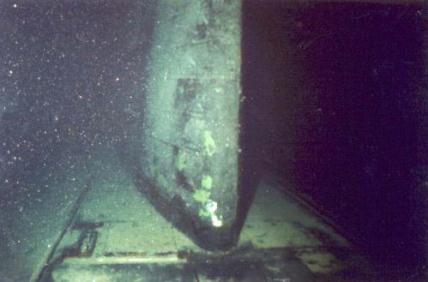 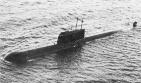 Scenario VI
Alvorlig hendelse i utlandet som ikke berører norsk territorium
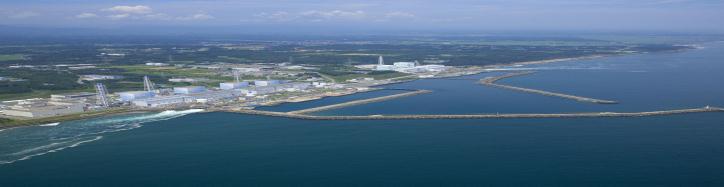 [Speaker Notes: Scenario 5
Reaktordrevne fartøy (Komsomolets)
Sellafield eller reaktoranlegg ved sjøen

Scenario 6
Nordmenn i utlandet (Fukushima)
Økonomiske interesser Norge har i utlandet

Under all these six scenarios, terrorism or sabotage are possibilities which cannot be ruled out: 

Against a foreign facility; a domestic facility; a nuclear powered vessel, using a radioactive source etc.

Our responsibility is to deal with the consequences. Cause is somewhat irrelevant – and we might not know anything certain about it at the time. 

It is the consequences that we can do something about. We would use the same tools as for the above.]
Håndtering
Kriseutvalgets håndtering av en hendelse
Tabell: Involverte etater (ansvarlige, rådgivende, bistående og koordinerende) i forskjellige konsekvensreduserende tiltak
[Speaker Notes: StrålevernRapport 2012:5 Roller, ansvar, krisehåndtering og utfordringer i norsk atomberedskap]
Tabell: Egnethet av ulike konsekvensreduserende tiltak i forskjellige scenarier
Koordinering av beredskapen
[Speaker Notes: Arbeid pågår: DSB]
Nasjonalt: KU / Strålevernet
Regionalt: FM / ABU
Lokalt: kommunene (ROS-analyser)
Skadested: skadestedsleder
Erfaringer
Tsjernobyl
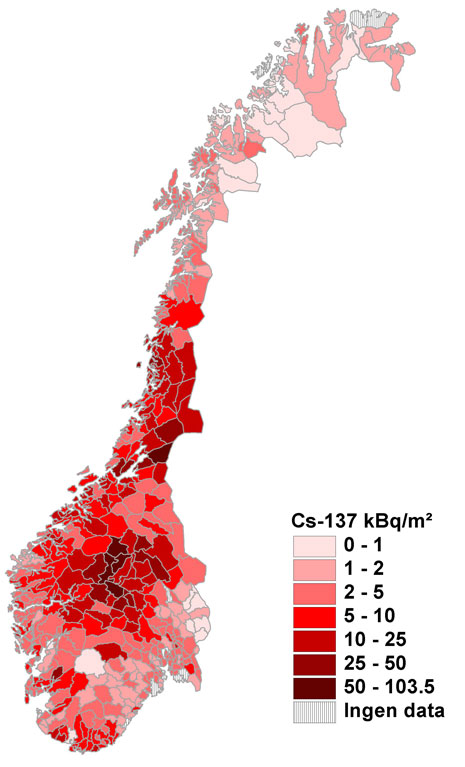 Isbryter utenfor Lofoten
[Speaker Notes: mulig øvelse for fylket?]
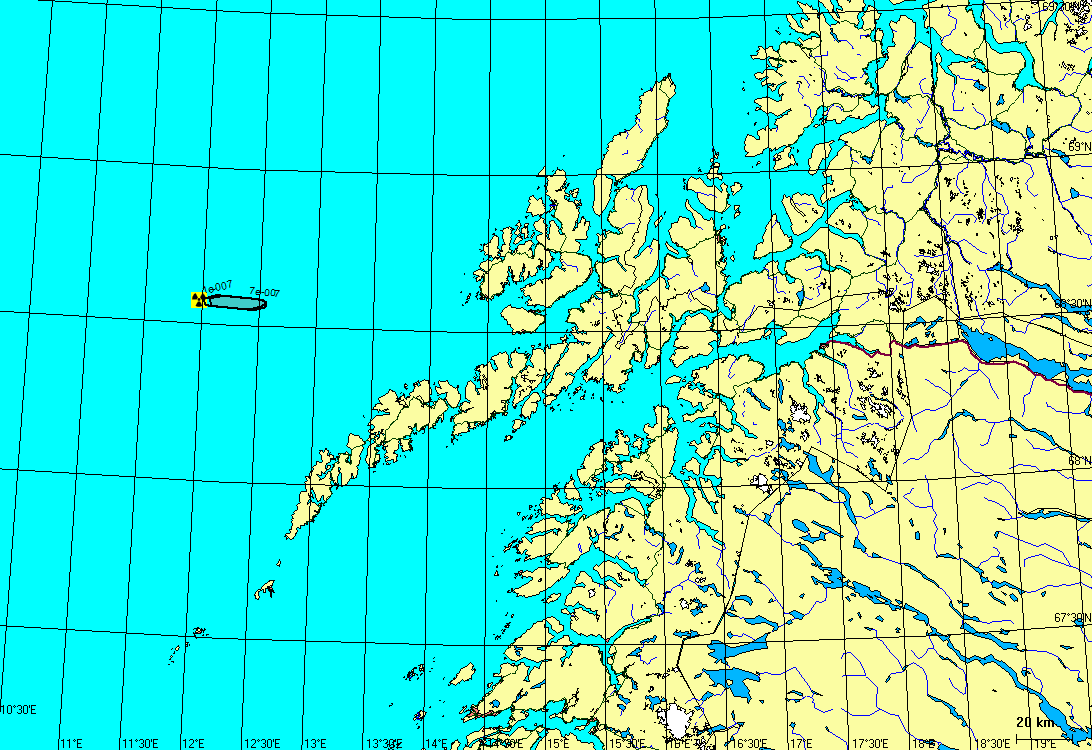 [Speaker Notes: brunt område:	100 µGy/t Sivilforsvarets maksgrense, sperrer av området, flaggboken anbefaler evakuering
gult område:		60 µGy/t Sivilforsvaret skal sperre av området
lilla område:		20 µGy/t Sivilforsvaret markerer området
turkis område: 	0,7µGy/t Sivilforsvaret varsler Strålevernet]
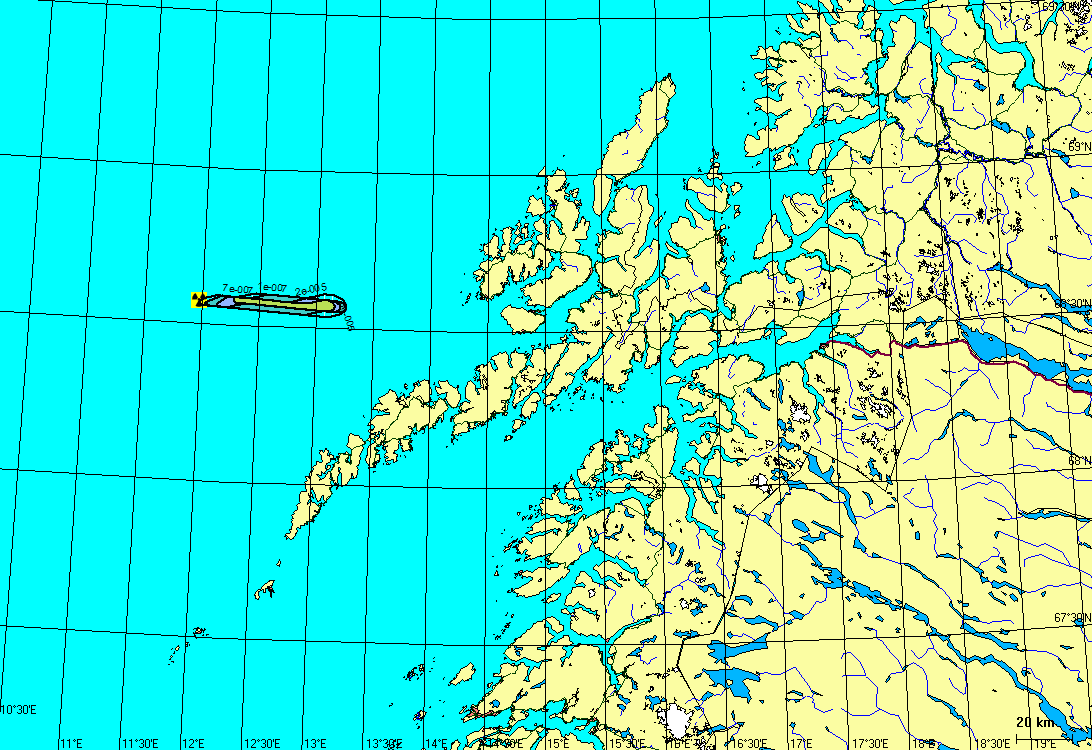 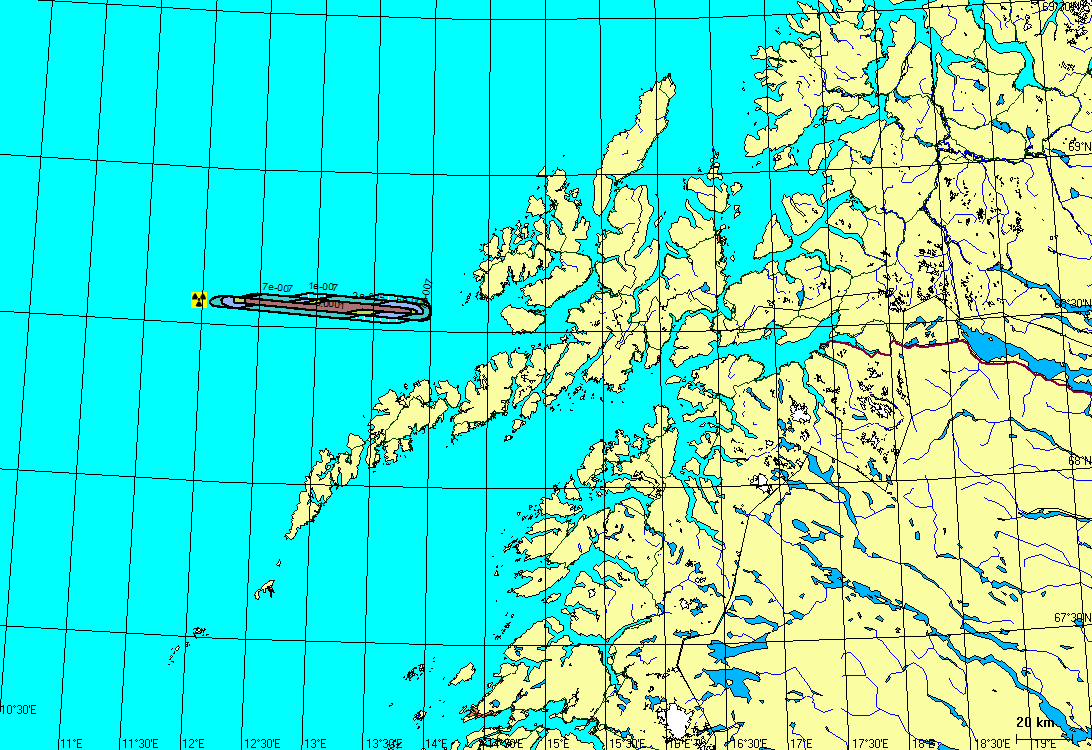 [Speaker Notes: brunt område:	100 µGy/t Sivilforsvarets maksgrense, sperrer av området, flaggboken anbefaler evakuering
gult område:		60 µGy/t Sivilforsvaret skal sperre av området
lilla område:		20 µGy/t Sivilforsvaret markerer området
turkis område: 	0,7µGy/t Sivilforsvaret varsler Strålevernet]
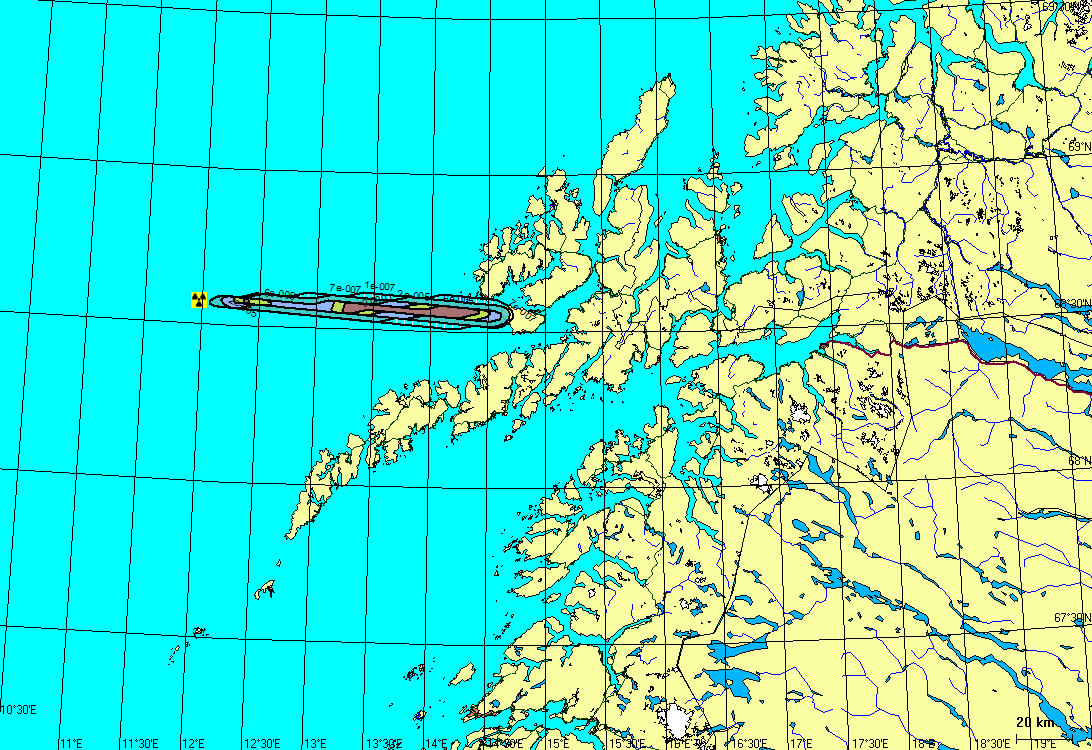 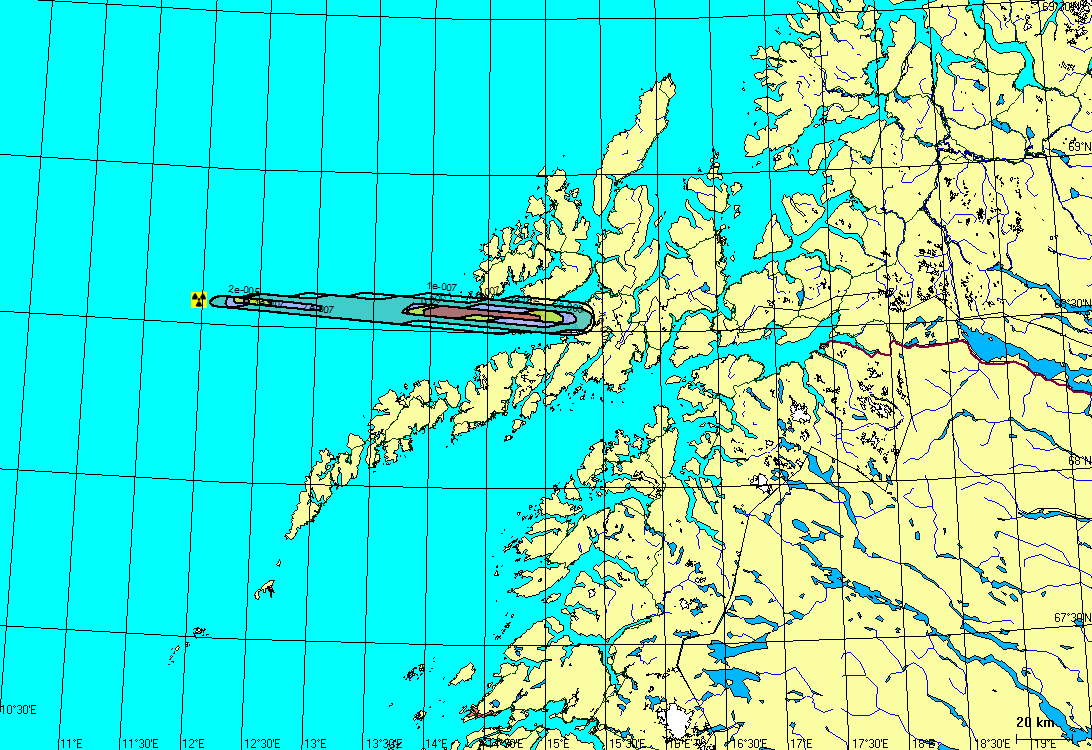 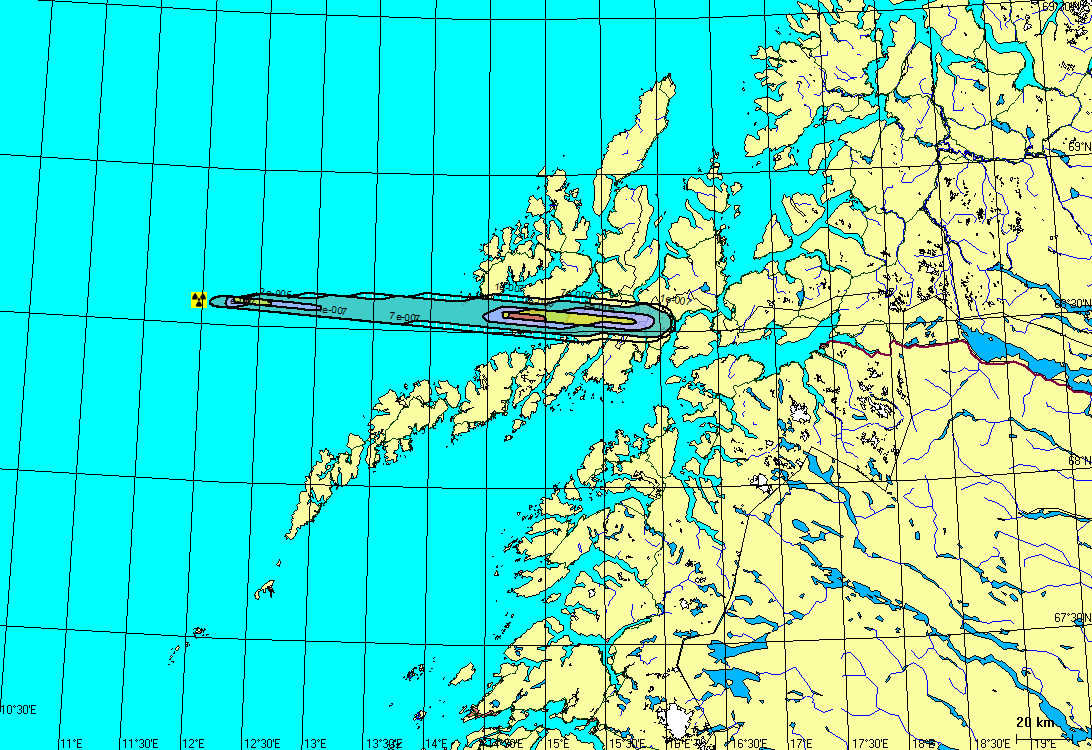 [Speaker Notes: brunt område:	100 µGy/t Sivilforsvarets maksgrense, sperrer av området, flaggboken anbefaler evakuering
gult område:		60 µGy/t Sivilforsvaret skal sperre av området
lilla område:		20 µGy/t Sivilforsvaret markerer området
turkis område: 	0,7µGy/t Sivilforsvaret varsler Strålevernet]
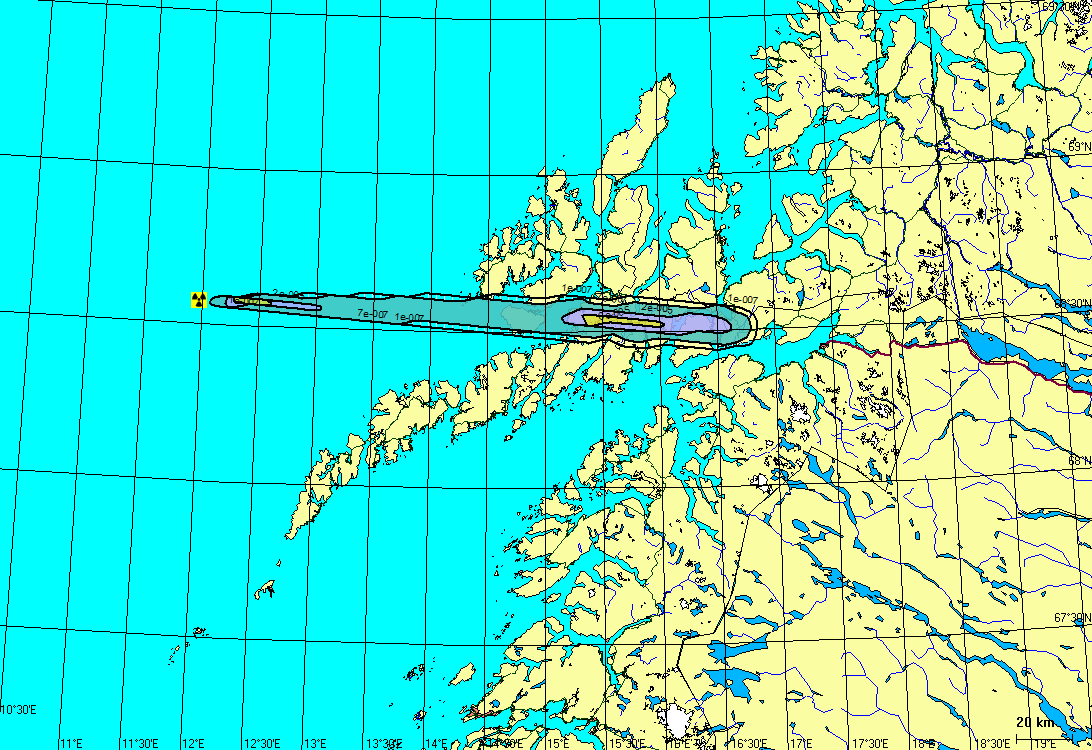 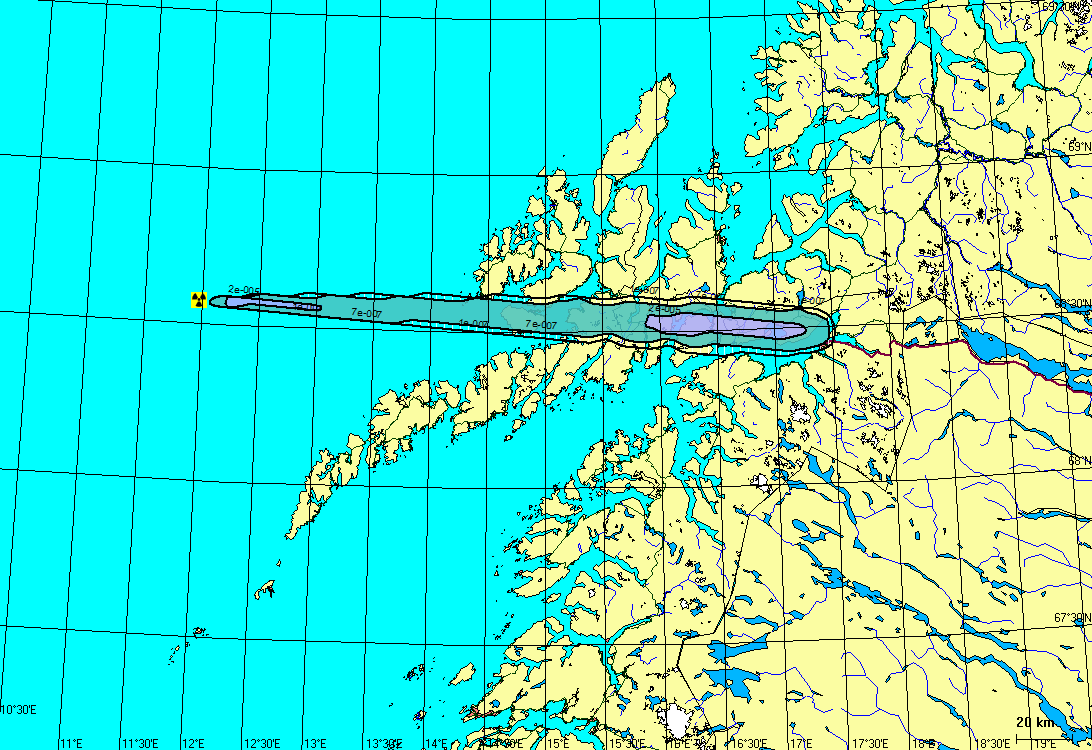 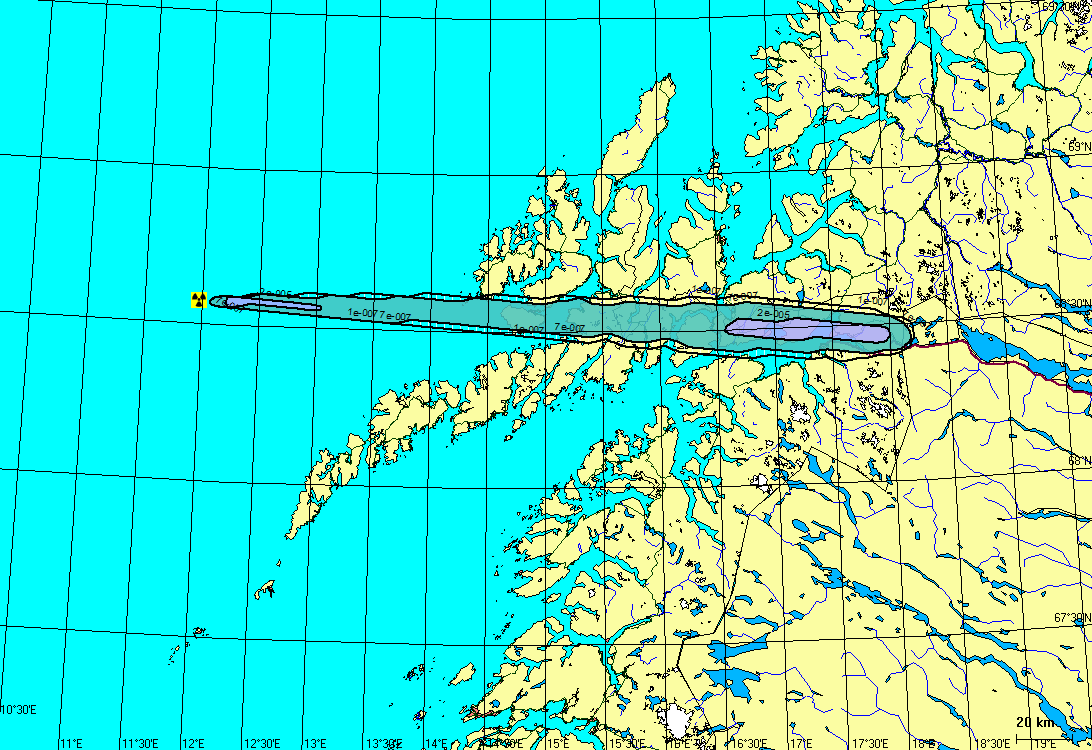 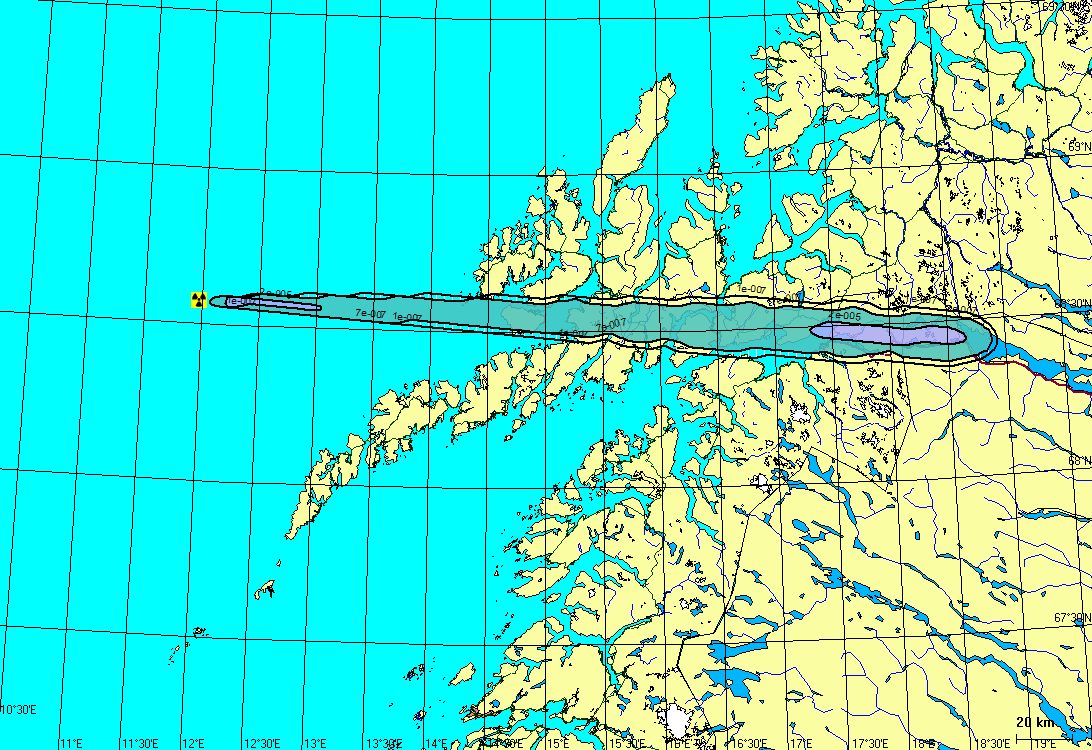 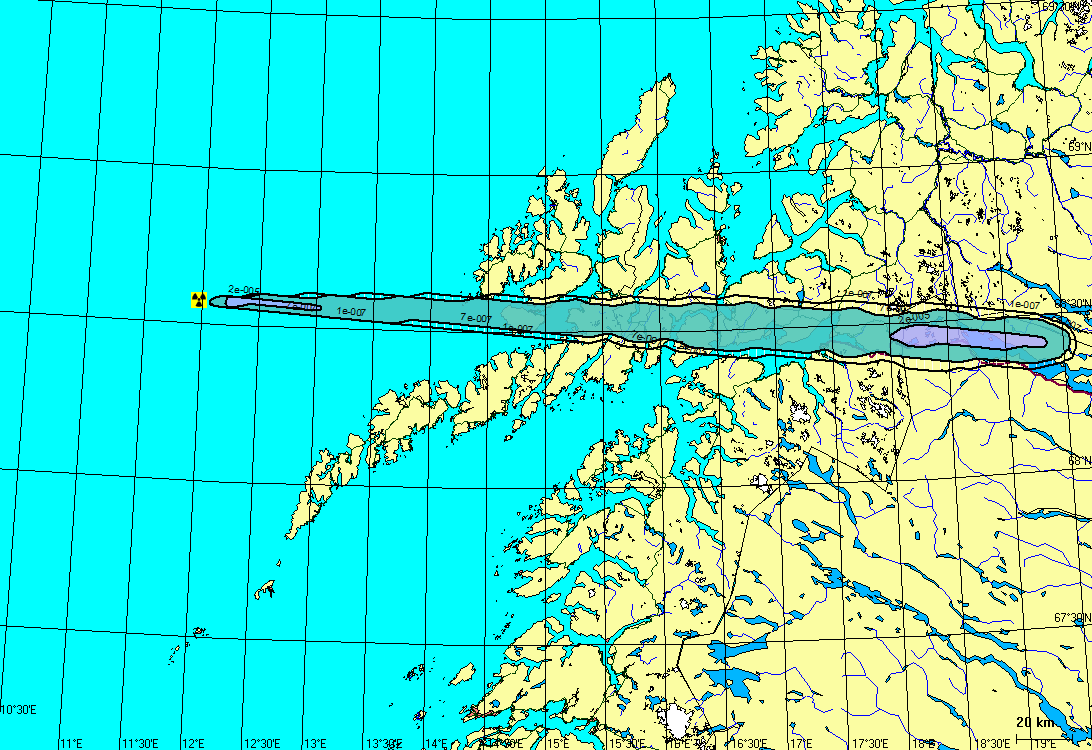 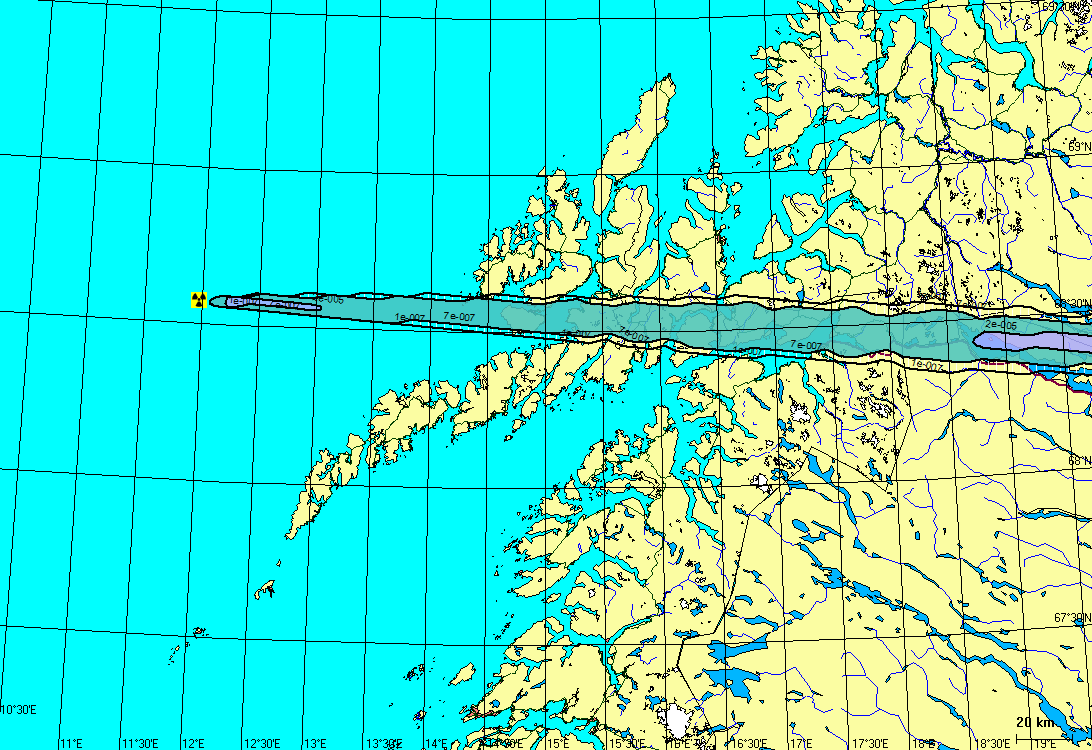 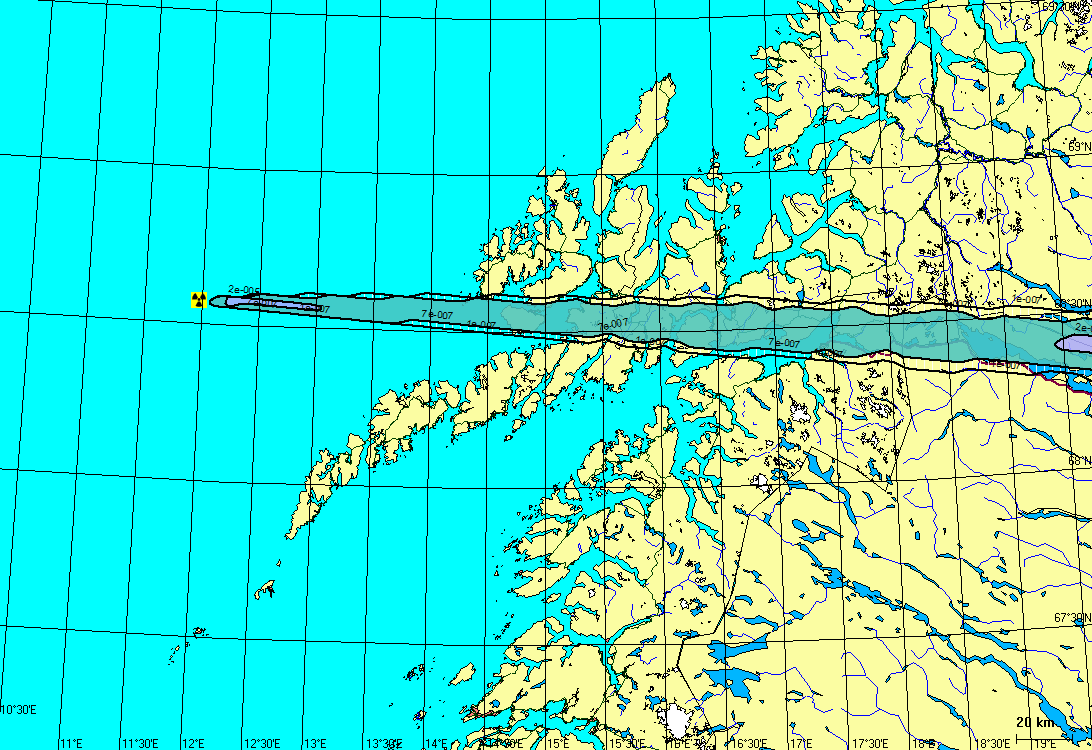 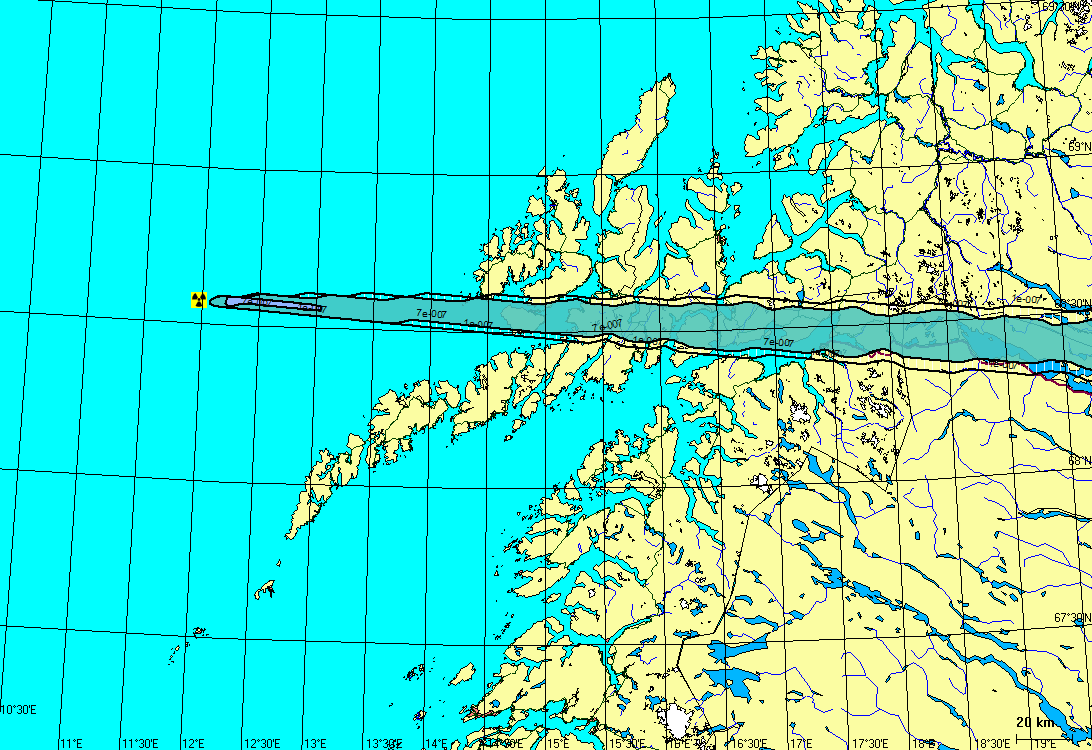 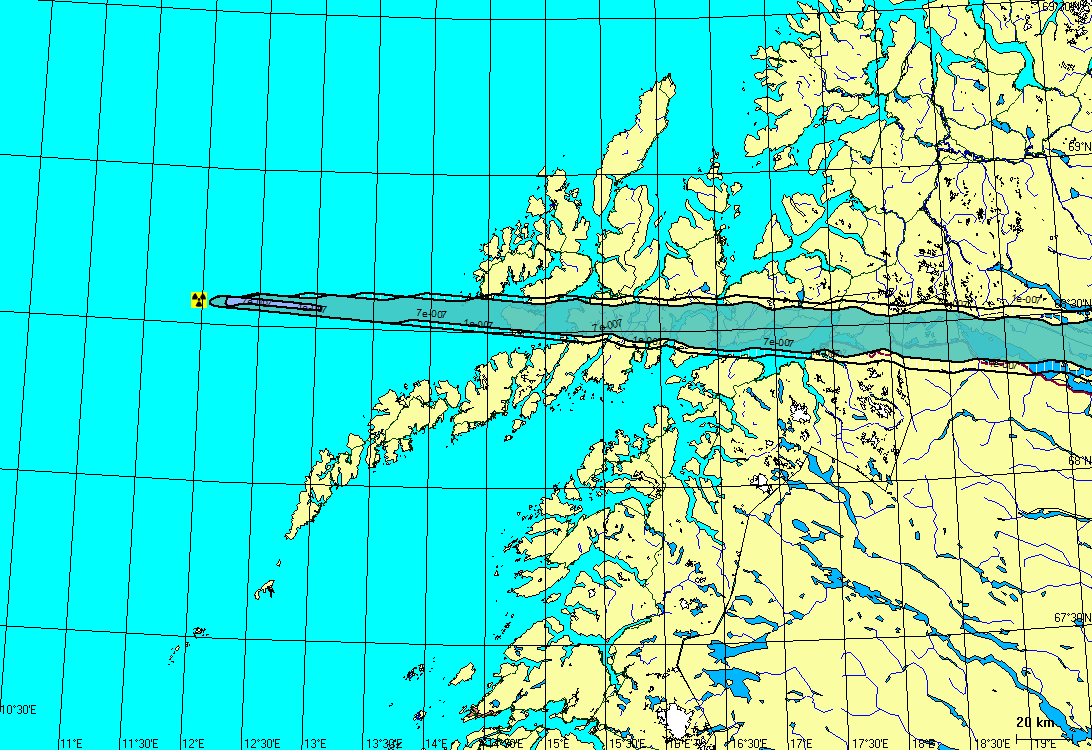 [Speaker Notes: brunt område:	100 µGy/t Sivilforsvarets maksgrense, sperrer av området, flaggboken anbefaler evakuering
gult område:		60 µGy/t Sivilforsvaret skal sperre av området
lilla område:		20 µGy/t Sivilforsvaret markerer området
turkis område: 	0,7µGy/t Sivilforsvaret varsler Strålevernet]
Akutte konsekvenser
Matinntak
Stråling fra omgivelsene
Inhalasjon
[Speaker Notes: Hvor kommer dosen fra?
Her for Narvik
Total dose: 1,35 Sv dersom ingen tiltak (1,3 Sv fra mat, 56 mSv fra bakkestråling)]
131I
[Speaker Notes: potensiell dose fra I-131: tiltaksgrensen er 10 mSv, så innenfor det lysegrønne feltet i midten]
jodprofylakse
[Speaker Notes: Dose som kan avverges med jodprofylakse tilsvarer potensiell dose
Også innendørsopphold vil redusere dosen betraktelig]
Langtidskonsekvenser
137Cs nedfallskart
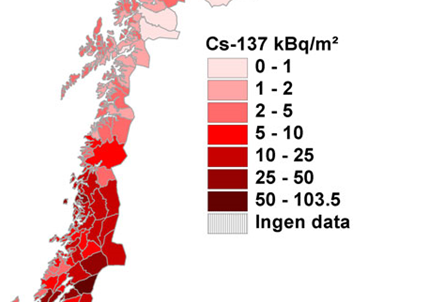 [Speaker Notes: blått: 1 kBq/kvm
grønt: 10 kBq/kvm
Worst case: tiltak i småfenæringen i 20 – 30 år
Fiskeri: ukjent skadeomfang… Tiltak ikke nødvendig over tid for å sikre trygg mat, men hva angår tilliten til produktet er en annen sak]
Hvilke tiltak ville vært aktuelle?
Sikring av forurensede områder
Akutt evakuering
Tiltak i næringsmiddelproduksjon
Rensing av forurensede personer
Opphold innendørs
Bruk av jodtabletter
Kostholdsråd
Andre dosereduserende tiltak
[Speaker Notes: Andre dosereduserende tiltak kan være: dekke til sandkasser mens skyen passerer, stenge ventilasjonsanlegg, dekke over åpne vannkilder etc.]
Kost / nytte
Oppsummering
Organisering
Dimensjonering
Håndtering
Erfaring
Øvelse
[Speaker Notes: KU og ABU
6 scenarier
roller og ansvar
Tsjernobyl]